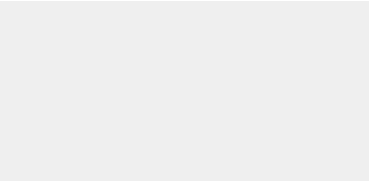 Alexandre LEVASSEURE
Título del puesto
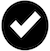 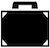 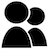